R.E.Ware
Redefined and Evolved Ware
Group 3
#Sprint 3
Chris, John, Kun, Saurabh, Yang
New User Stories:
As an active chef, I would like my products to be durable so that I don't accidentally break it.
As a household chef, I would like to clean my products so that I can keep a tidy kitchen.
As a tech-savvy chef, I need to be able to be seamlessly connected to the contents of my R.E.Ware.
As a potential customer, I want attractive packaging for my purchase.
User Stories
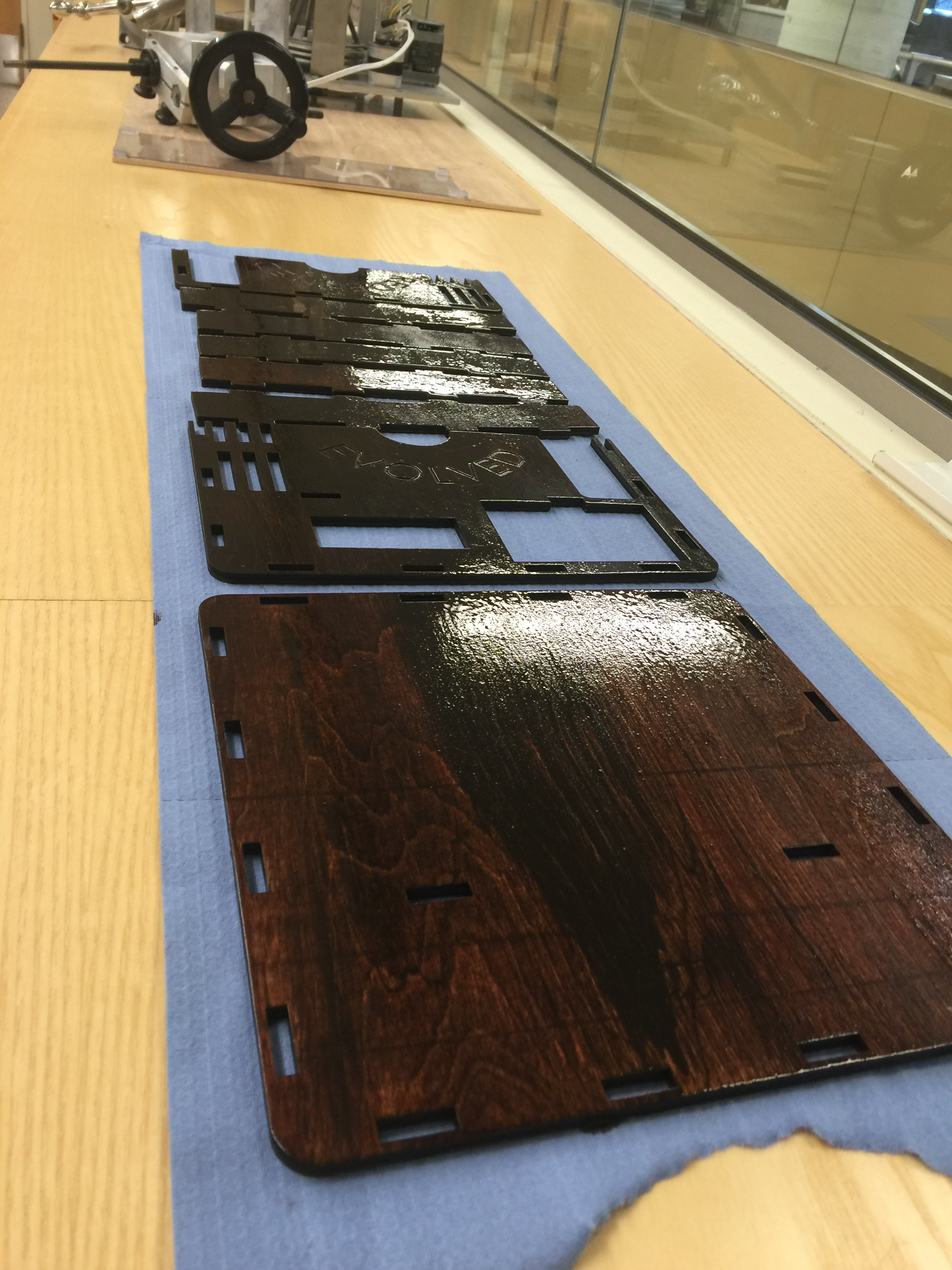 Material Selection
As an active chef, I would like my products to be durable so that I don't accidentally break it.


Heat Resistant
Shock Resistant
Aesthetically Pleasing
Durability
Polyurethane Coating
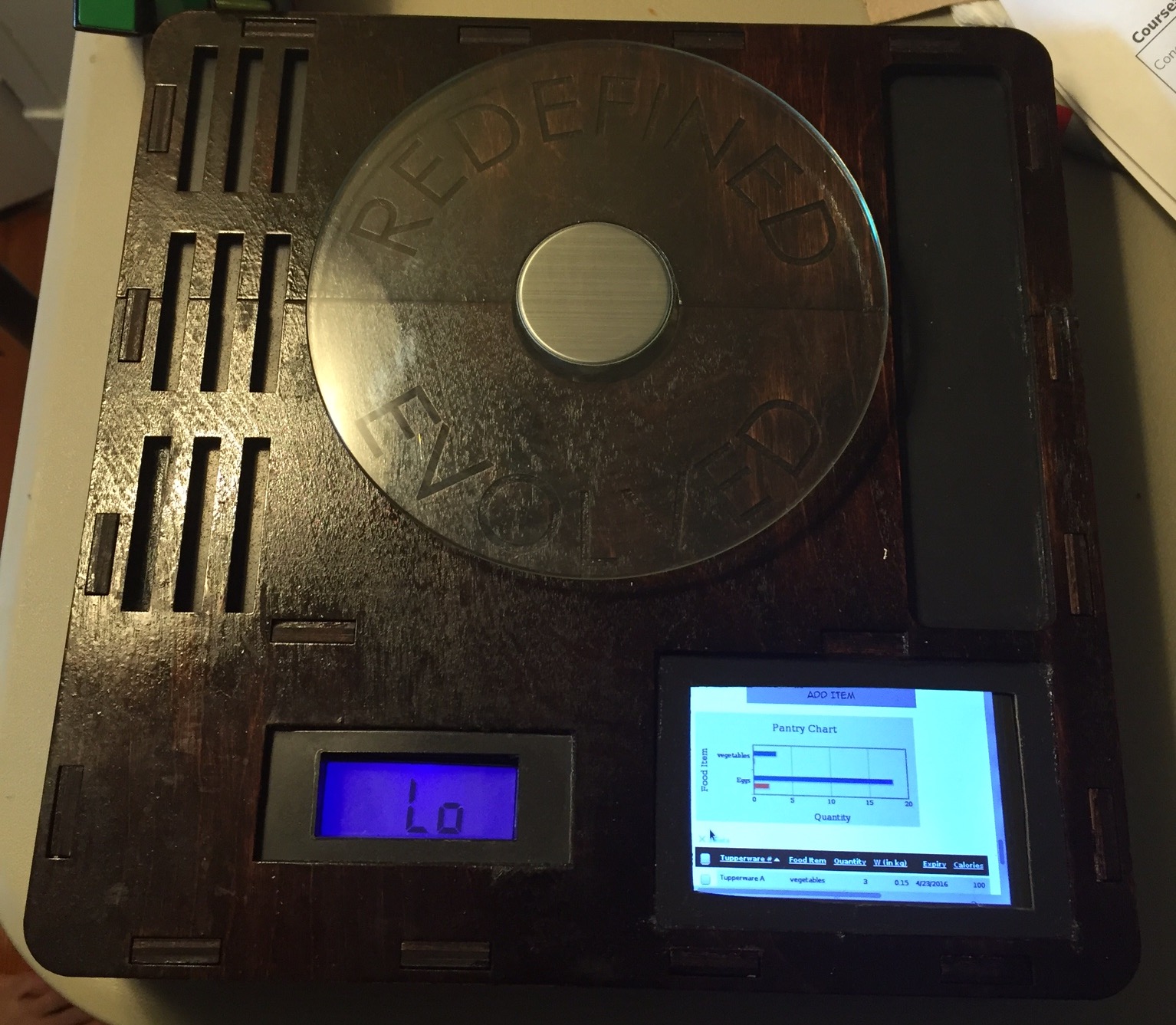 As a household chef, I would like to clean my products so that I can keep a tidy kitchen.
Physical Kitchen Presence
Water Resistant
Corrosion Resistant
Tidiness
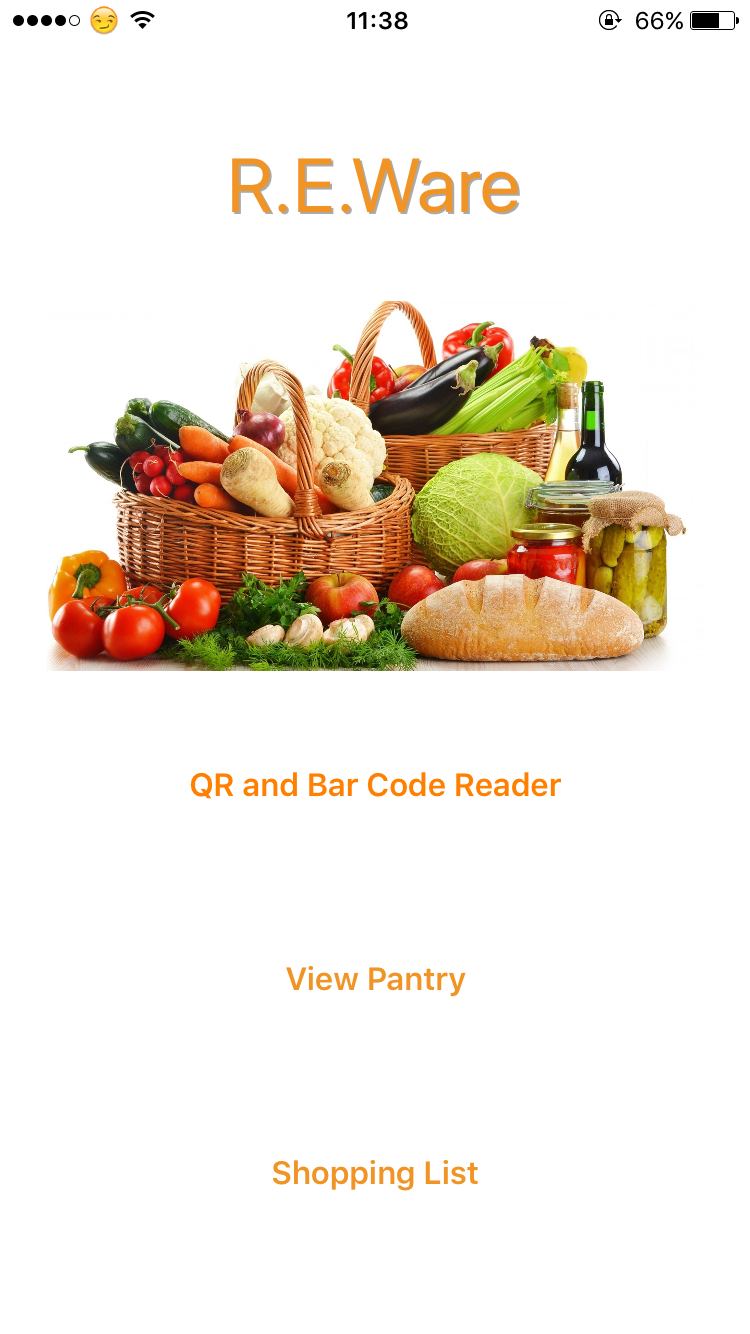 Convenience Factor
As a tech-savvy chef, I need to be able to be seamlessly connected to the contents of my R.E.Ware.
Integrated IOS Application
Detailed Descriptions
Shopping list & Banner or alert Notifications
E-mail notification of changes in contents
Economy
&
Convenience
Demo
iOS APP
Demo
Notifications
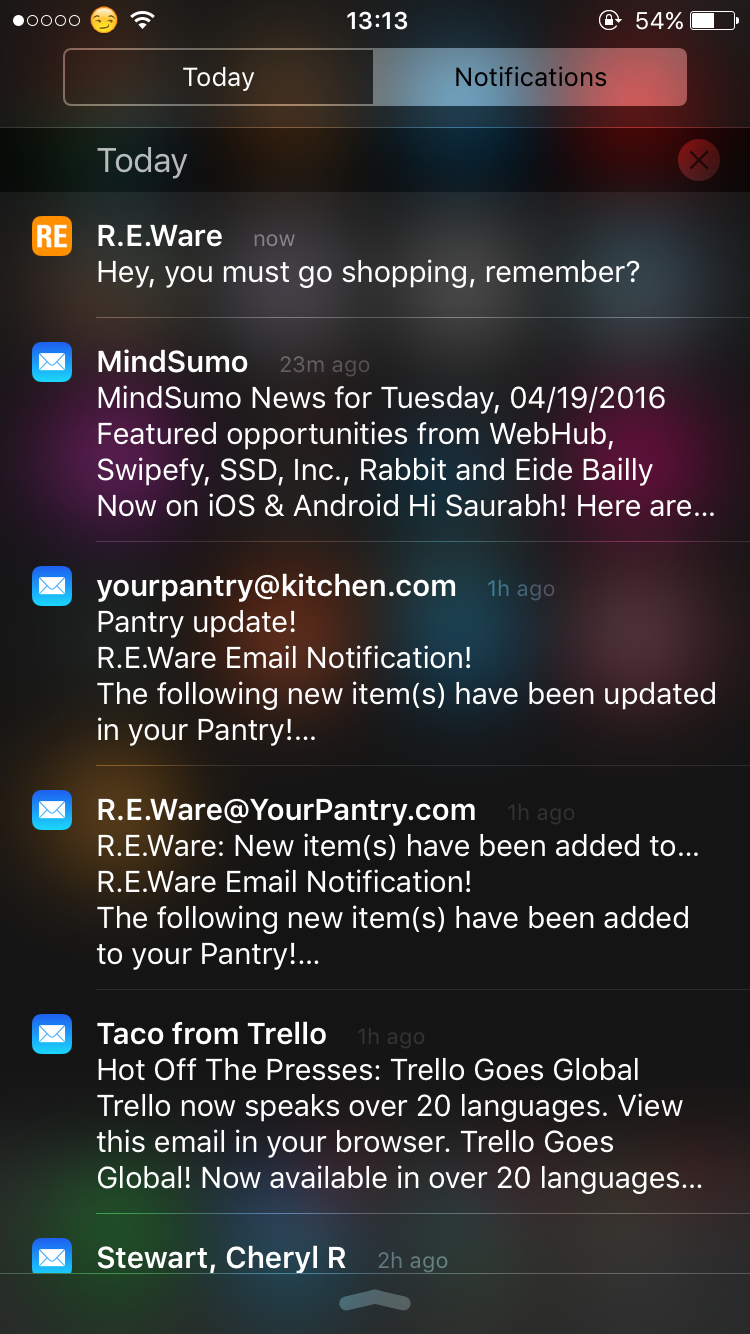 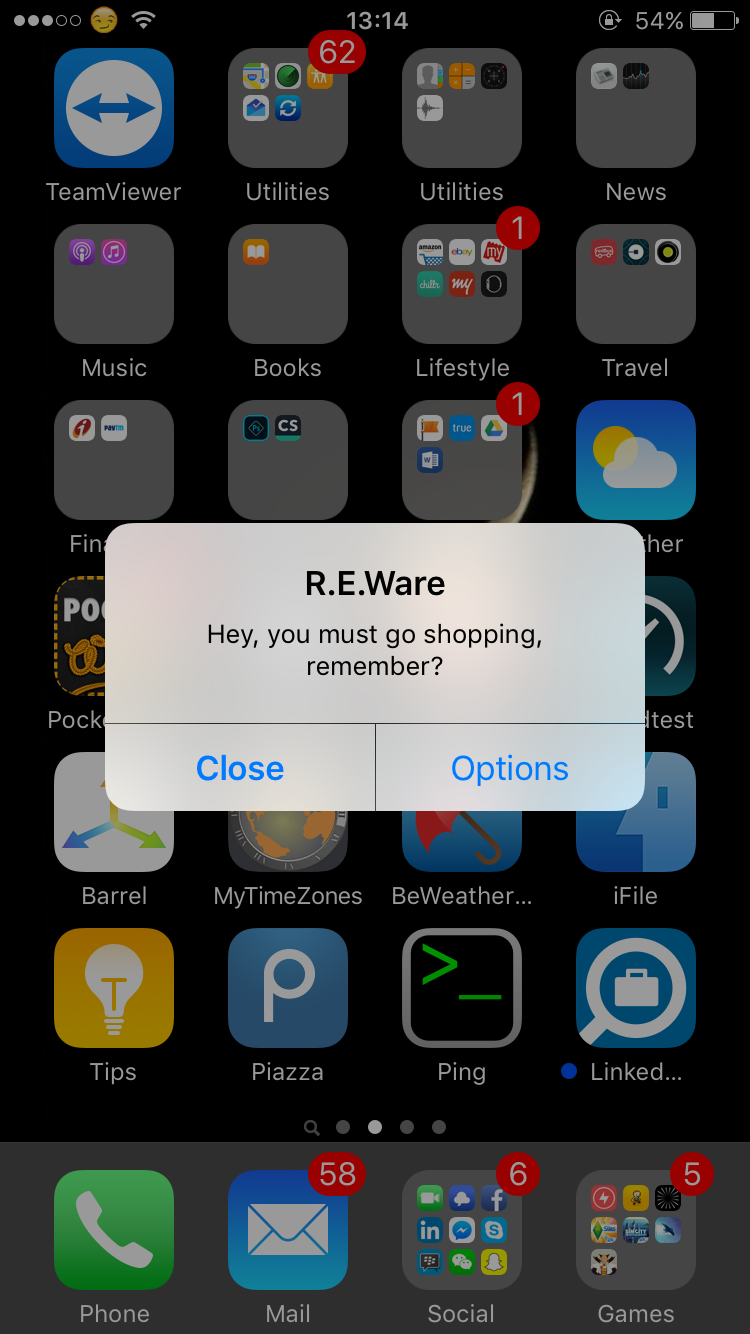 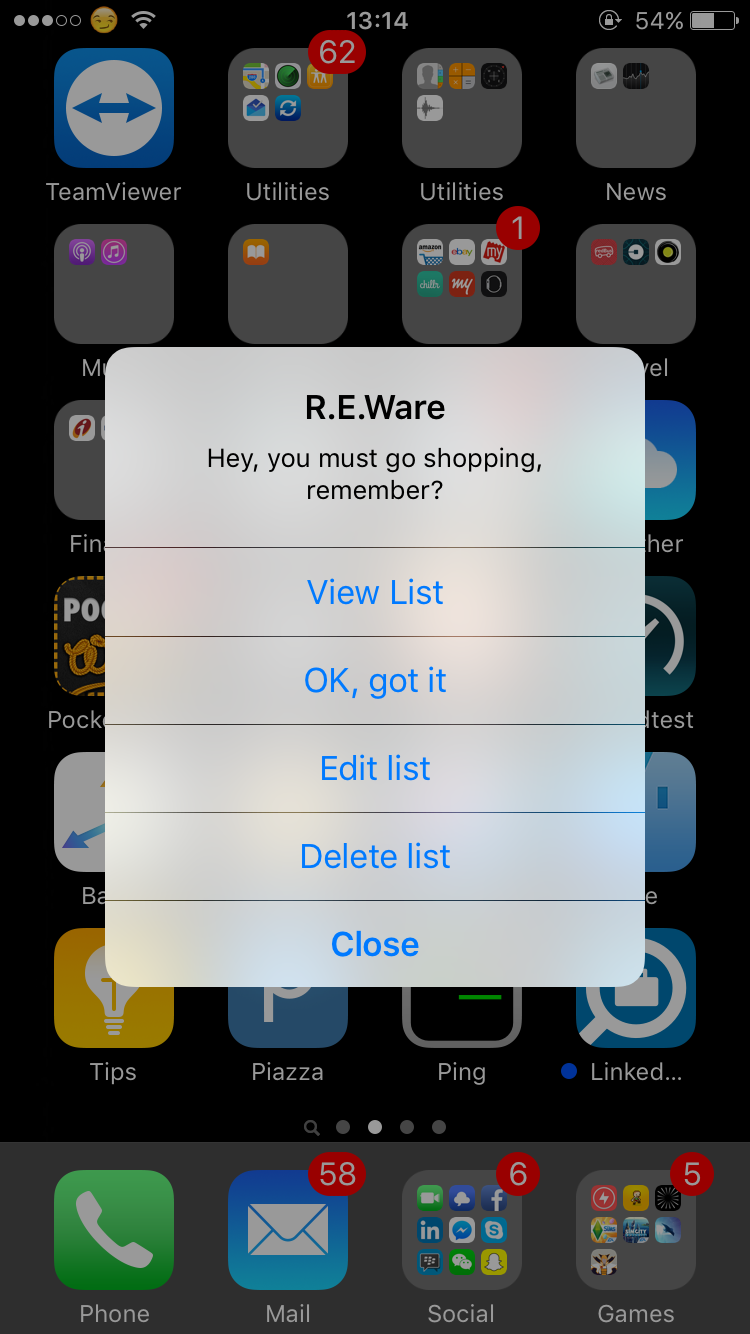 Package Demo
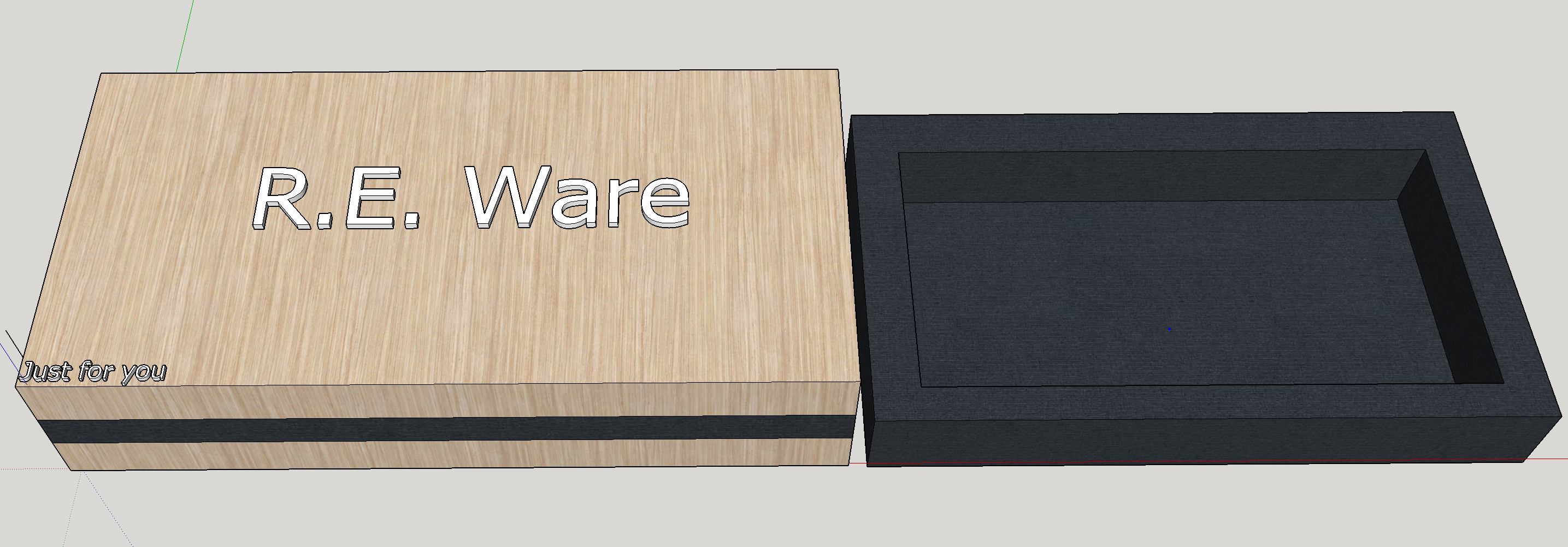 As a potential customer, I want attractive packaging for my purchase.  

A gift package
For that perfect gift for your loved ones
Package
Customer 
Feedback
Customer 1: “Great idea! Would love to see if there was a way to scan food items in.” 
Occupation: 36 year old High School Teacher.


Customer 2 & 3: What do you think of having proprietary food storage containers with these capabilities built in?
 Occupation: 34 year old Mother / 23 year old Graduate Student
Feedback: 
Would be very convenient in all-in-one product.
Concerns over chemicals and small parts.
Customer 
Feedback
What went well during the sprint?
Mid-sprint decisions
Came together and made hard choices.
Trust Firmly Established.
Very little oversight.
Communication on point!
Zero conflicts among group members.

What would we like to change?
Rework features of the final product.
“Product ran away from us”
Time constraints.
Semester is closing!

How can we implement that change?
Going back to the original vision of the product and making it our main focus
Sprint 3
Retrospective
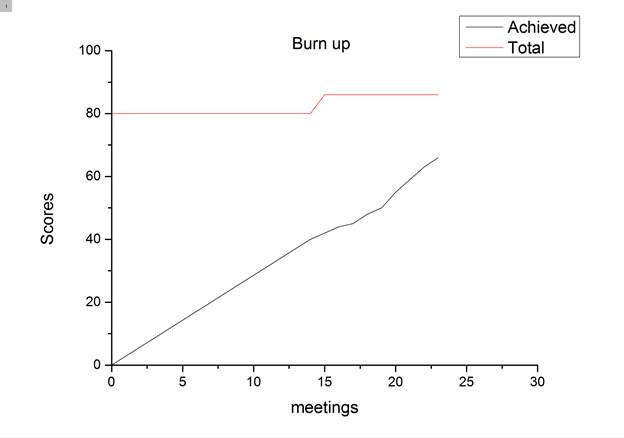 Burn Up
 Chart
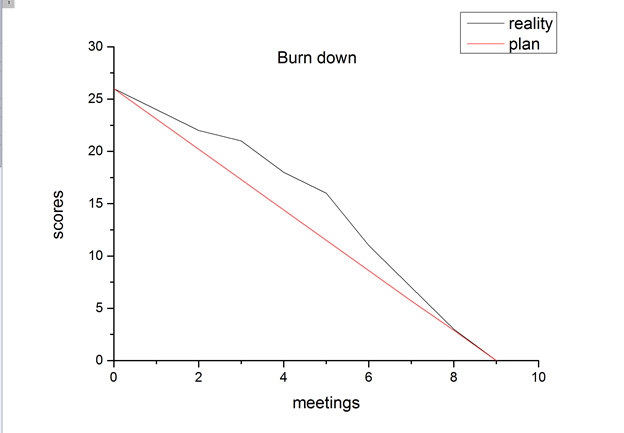 Burn Down
 Chart
Group 3
R.E.Ware
Chris, John, Kun, Saurabh, Yang